Методы понижения размерности
Елена Ставровская
Цель
Способ смотреть на данные из многомерного пространства
Выявление значимых координат
Метод главных компонент 
(Principal component analysis, PCA)
один из основных способов уменьшить размерность данных, потеряв наименьшее количество информации

Преобразование некоторого набора возможно скоррелированных переменных в набор линейно нескоррелированных переменных – главных компонент

Число главных компонент всегда меньше или равно количеству начальных переменных

Первая компонента имеет наибольшую возможную дисперсию (т.е. объясняет вариабильность данных настолько, насколько это возможно)

Каждая следующая компонента имеет наибольшую дисперсию при условии, что она ортогональна предыдущим
3/33
PCA – по сути  ортогональное линейное преобразование, переводящее данные в новую систему координат.
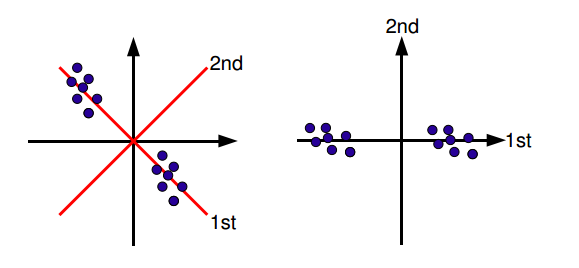 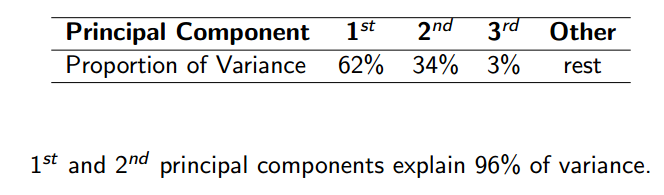 4/33
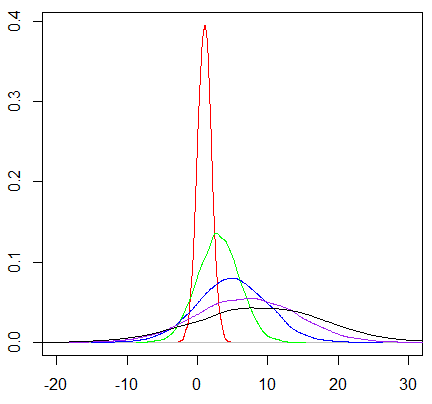 z1 <- rnorm(10000, mean=1, sd=1)
z2 <- rnorm(10000, mean=3, sd=3) 
z3 <- rnorm(10000, mean=5, sd=5) 
z4 <- rnorm(10000, mean=7, sd=7) 
z5 <- rnorm(10000, mean=9, sd=9) 
mydata <- matrix(c(z1, z2, z3, z4, z5), 2500, 20, byrow=T, dimnames=list(paste("R", 1:2500, sep=""), paste("C", 1:20, sep="")))    # генерируем матрицу, 2500 строк и 20 столбцов
pca <- prcomp(mydata, scale=T)
5/33
summary(pca) # Выводит на экран summary для всех компонентsummary(pca)$importance[, 1:6] # для первых шести компонент
 			PC1       PC2       PC3       PC4       PC5       PC6
Standard deviation     2.151885 0.9901776 0.9758579 0.9586941 0.9454844 0.9412403
Proportion of Variance 0.231530 0.0490200 0.0476100 0.0459500 0.0447000 0.0443000
Cumulative Proportion  0.231530 0.2805500 0.3281700 0.3741200 0.4188200 0.4631200
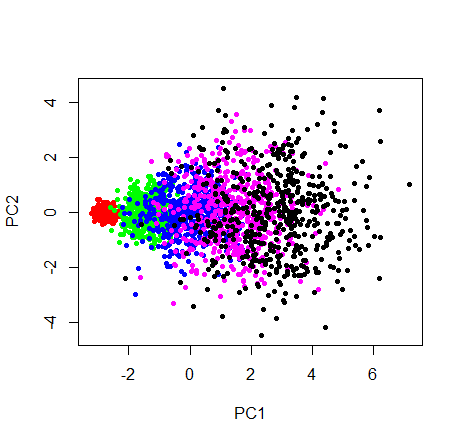 mycolors <- c("red", "green", "blue", "magenta", "black") plot(pca$x, pch=20, col=mycolors[sort(rep(1:5, 500))])
6/33
Перевод старых координат в новые
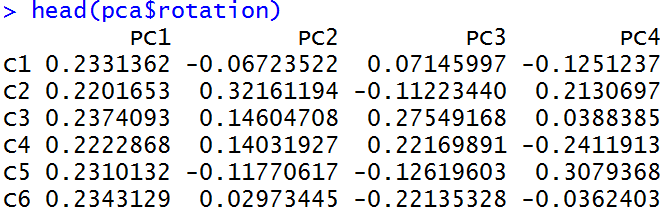 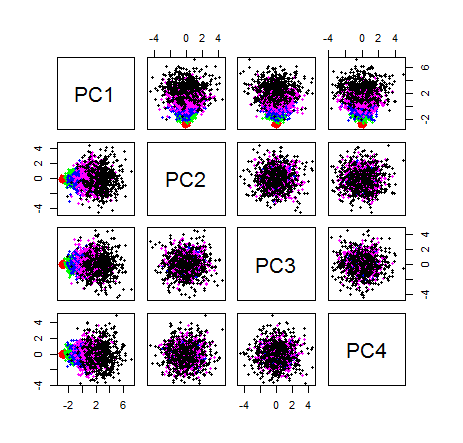 8/33
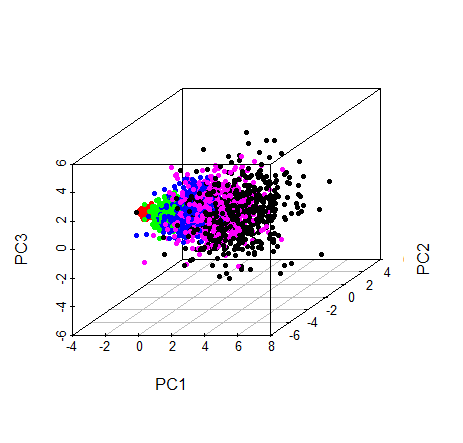 pca$x[,1:3]   

- здесь содержатся коэффициенты для перехода в новую систему координат, по первым 3 компонентам: можно использовать для дальнейшей кластеризации
9/33
Многомерное шкалирование
На входе - попарные сходства/различия анализируемых объектов (матрица расстояний)


На выходе числовые значения координат, которые приписываются каждому объекту в некоторой новой системе координат, с сохранением (насколько это возможно) попарных расстояний между объектами
10/33
loc <- cmdscale(eurodist) 
# MDS для географических расстояний между европейскими городами
plot(loc[,1], -loc[,2], type="n", xlab="", ylab="", main="cmdscale(eurodist)")text(loc[,1], -loc[,2], rownames(loc), cex=0.8) # строим график, минус нужен для того, чтобы перевернуть график в нужную ориентацию
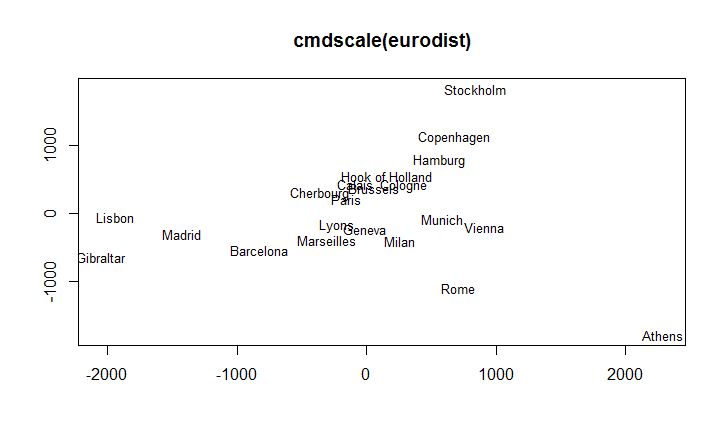 11/33
tSNE
t-distributed stochastic neighbor embedding
Метод понижения размерности (до 2 или 3)
Замеряет меру сходства точек – насколько точки близки при Гауссовом распределении расстояний вокруг точки с параметром сигма (сигма для каждой точки своя).
Преобразует сходство между двумя точками в условные вероятности (при условии остальных наблюдаемых расстояний между точками)
tSNE
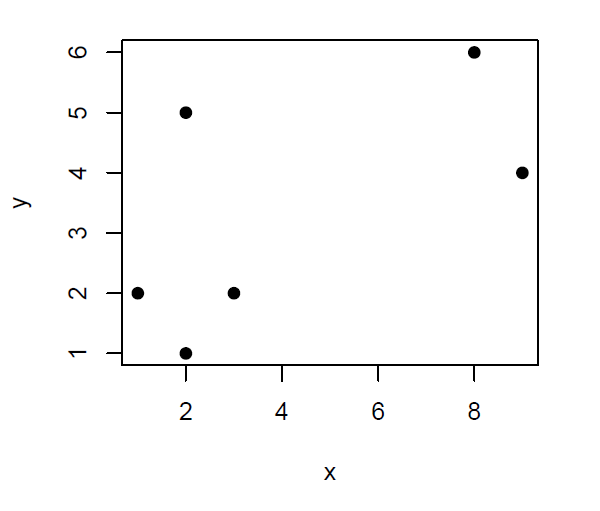 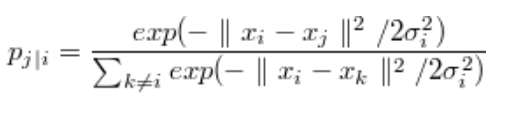 Сигма выбирается так, выбирается так, чтобы точки в областях с большей плотностью имели меньшую дисперсию. Для этого оценивается перплексия:
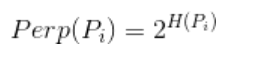 Перплексия - сглаженная оценка эффективного количества «соседей» для точки  Xi, параметр метода. Рекомендованные значения от 5 до 50 (можно подбирать бинарным поиском)
tSNE
Близки точки – близки и образы точек
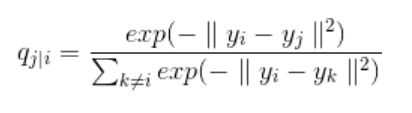 Если точки отображения Yi и Yj корректно моделируют сходство между исходными точками высокой размерности Xi и Xj, то соответствующие условные вероятности pj|i и qj|i будут эквивалентны
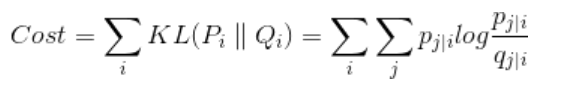 tSNE
Оптимизируем Cost  методом градиентного спуска
В результате близкие точки в проекции сближаются, далекие растаскиваются
tSNE
Недостатки:
Для больших выборок работает долго
Градиентный спуск находит локальный минимум
При добавлении новых точек нужно все пересчитывать
tSNE
В R:
install.packages(“Rtsne”)
library(“Rtsne”)
tSNE
tSNE работает с уникальными объектами – убираем дубли
> iris_unique <- unique(iris) 
По-умолчанию размерность 2 (для 3 надо указывать dim=3)
> tsne<-Rtsne(iris_unique[, c(-5)]) 
> plot(tsne$Y, col=iris_unique[,5], pch=19)
Сделаем для сравнения PCA 
> pca<-prcomp(iris_unique[, -5]) 
> plot(pca$x, col=iris_unique[,5], pch=19)
tSNE
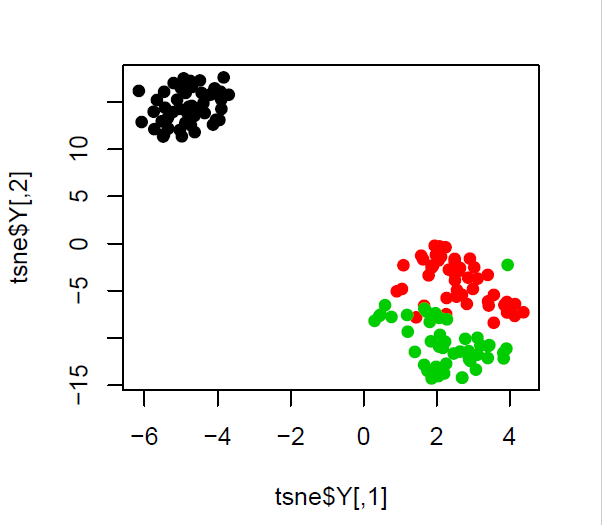 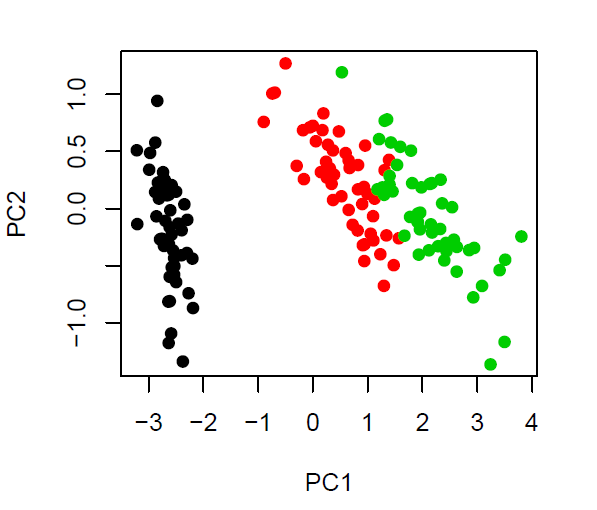 19/33
Классификация раковых образцов на основании зависимостей мутационных процессов от состояний хроматина.
PCA
MDS
tSNE
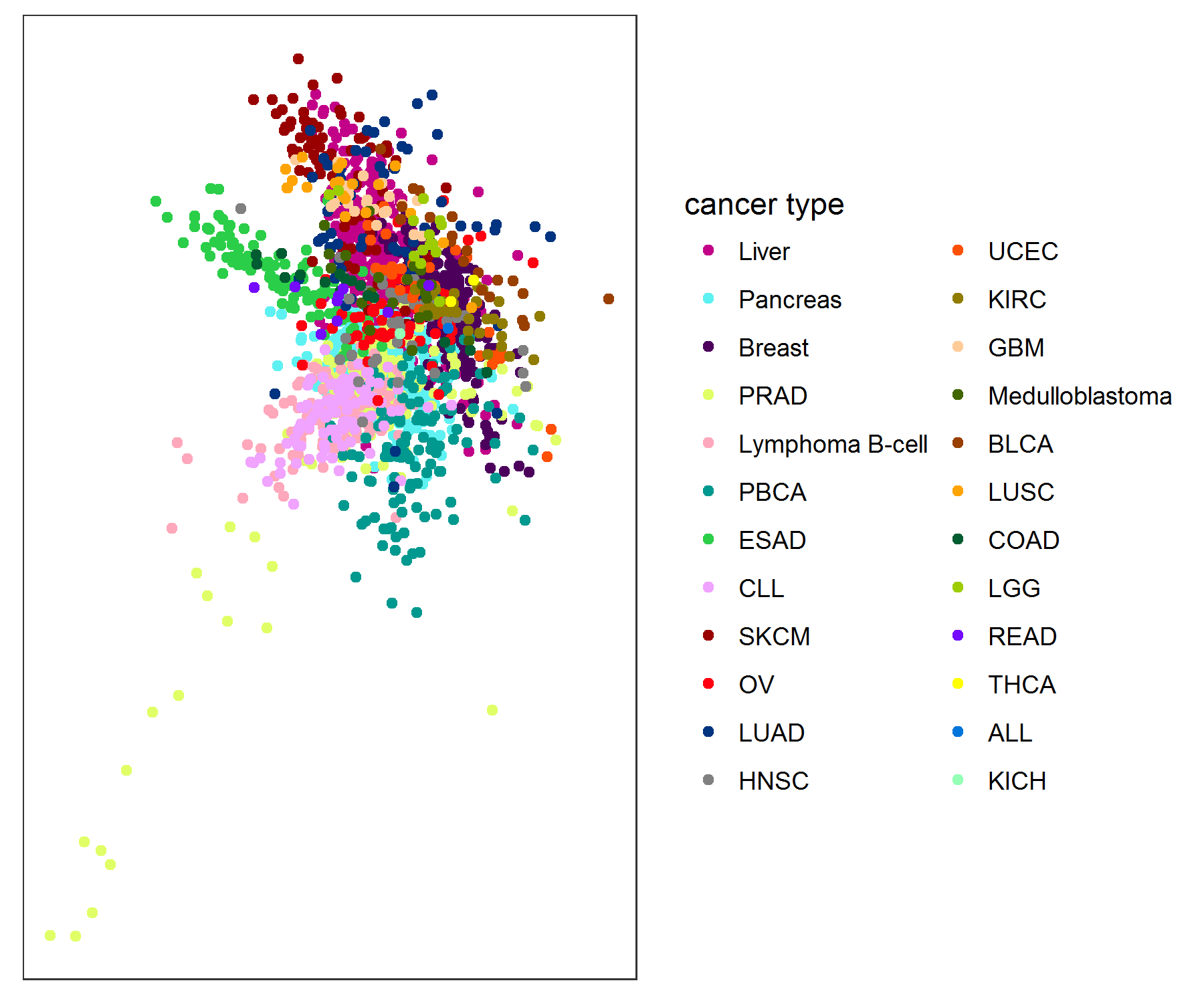 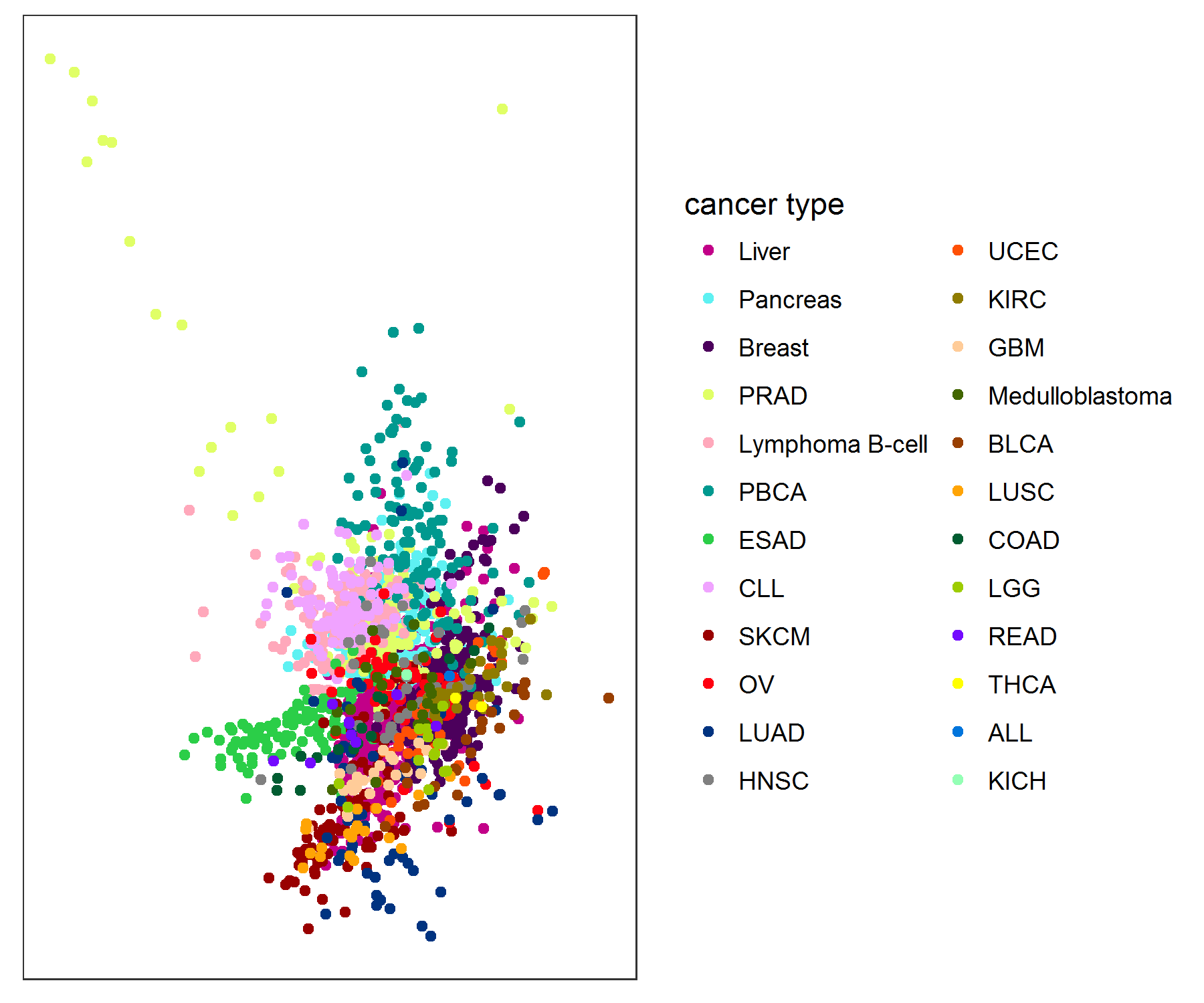 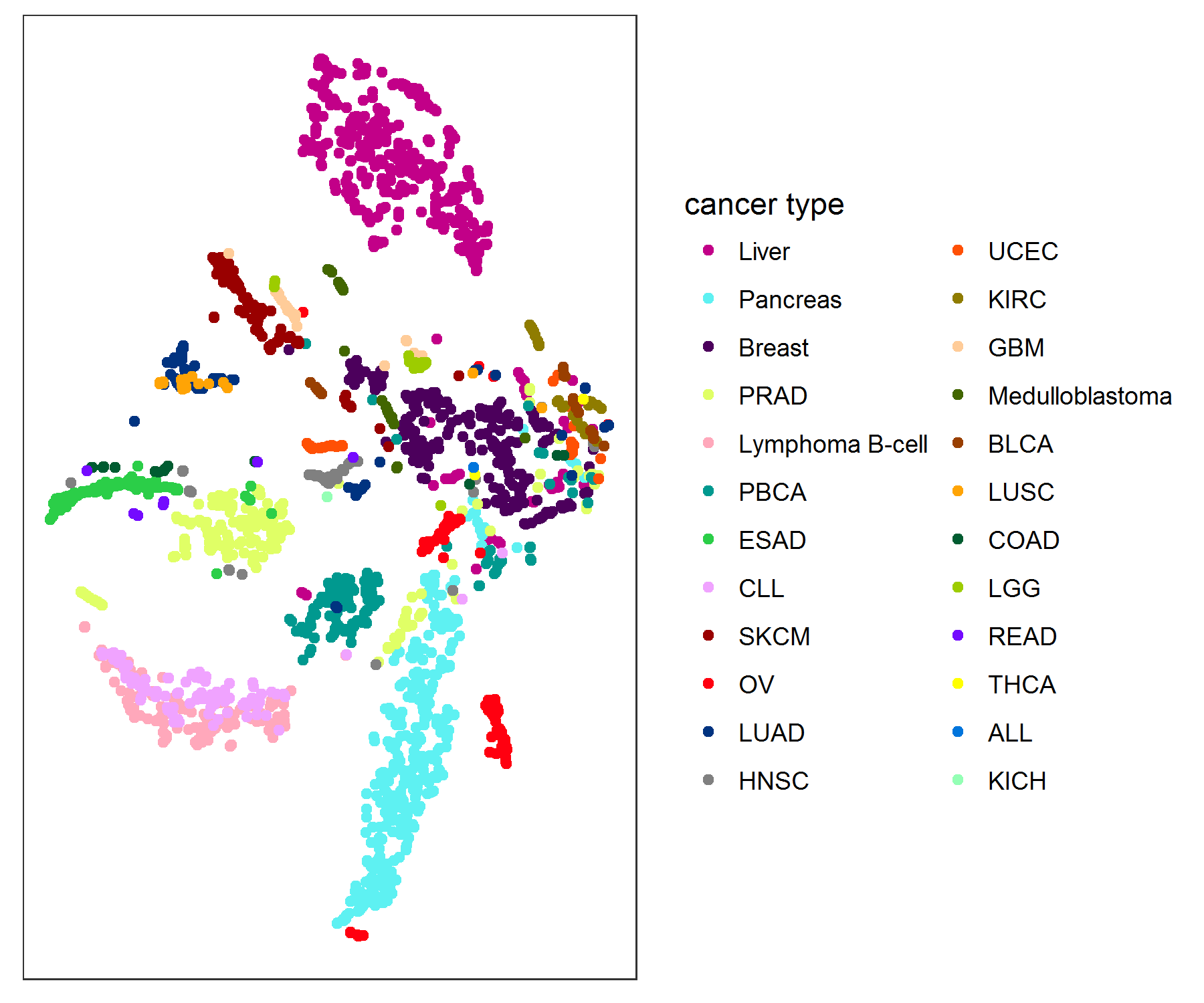 PC2
PC1